Radial DWD
Main Idea:
  Linear Classifiers Good When Each Class Lives in a Distinct Region
  Hard When All Members Of One Class Are Outliers in a Random Direction
Radial DWD
Hard When All Members Of One Class Are Outliers in a Random Direction

Think HDLSS 
Version of
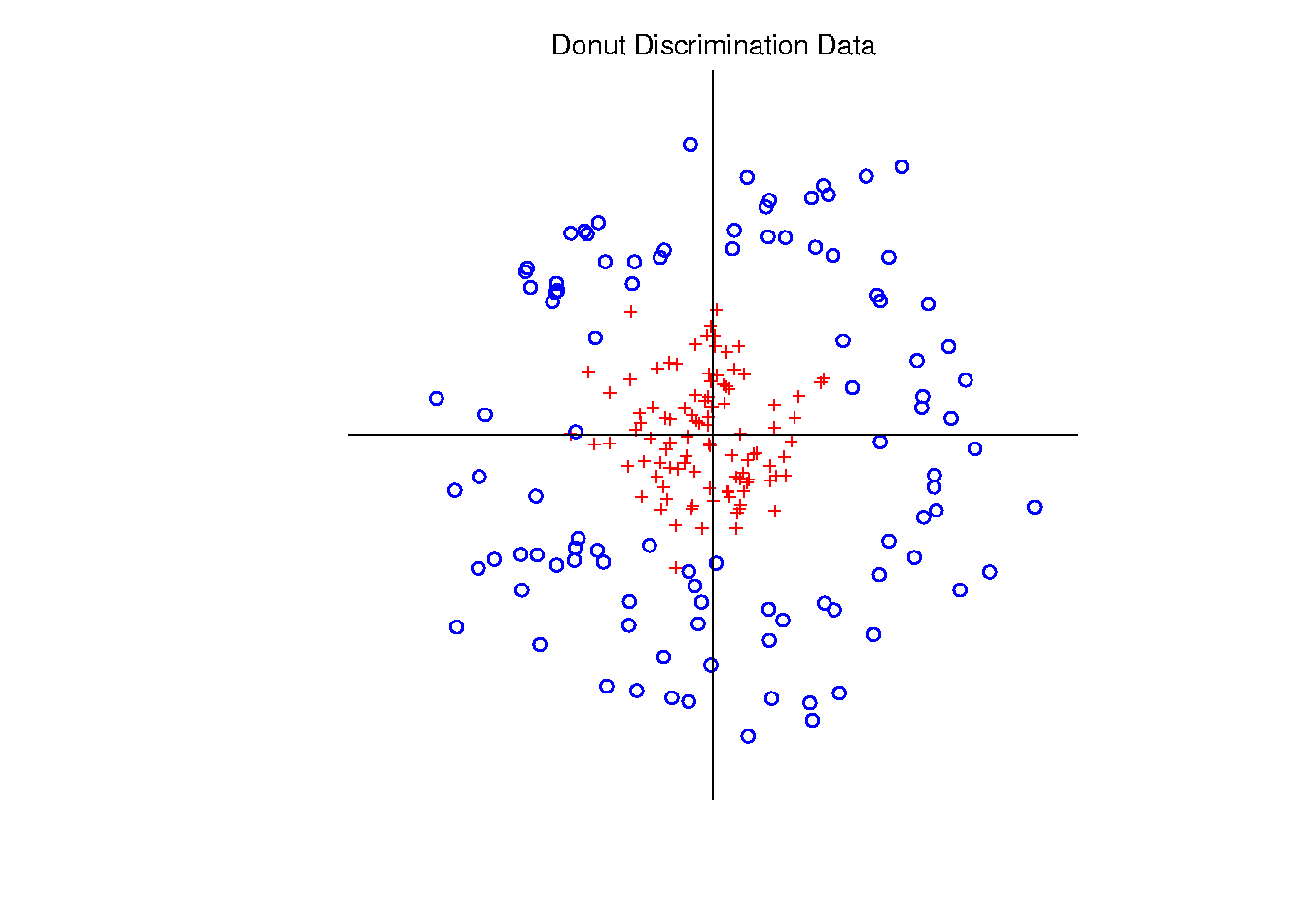 Virus Hunting
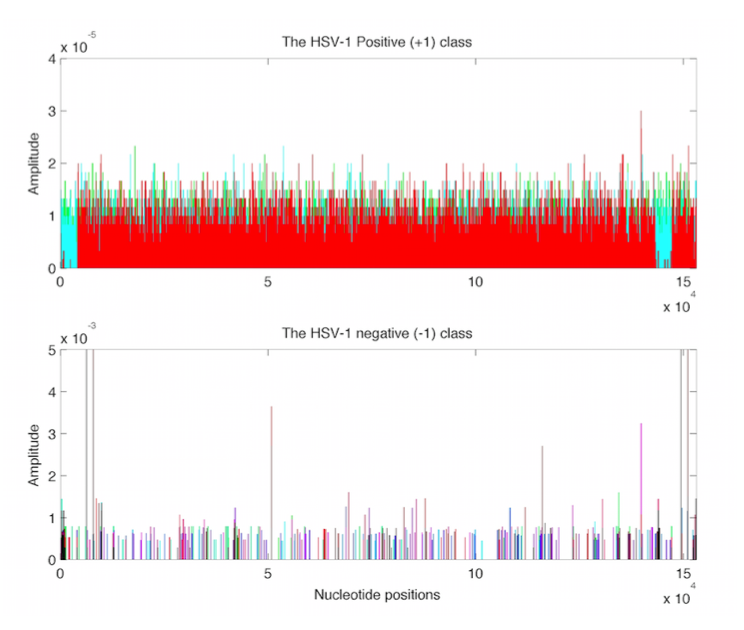 Look at 
Data:

Note:
Heights
Orders of
Magnitude
  -5 << -3
Different
Radial DWD
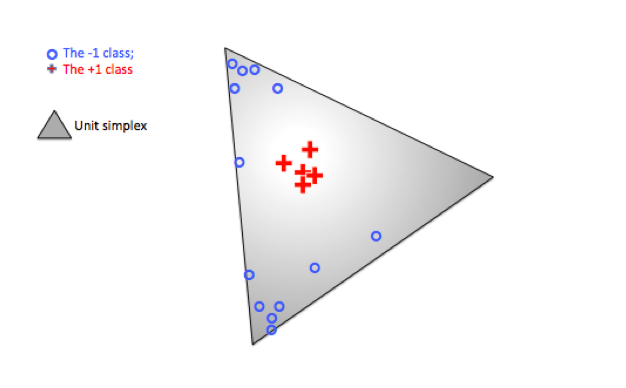 Radial DWD
Consider Training Data



But What About
Test Point In A
Different Corner
???
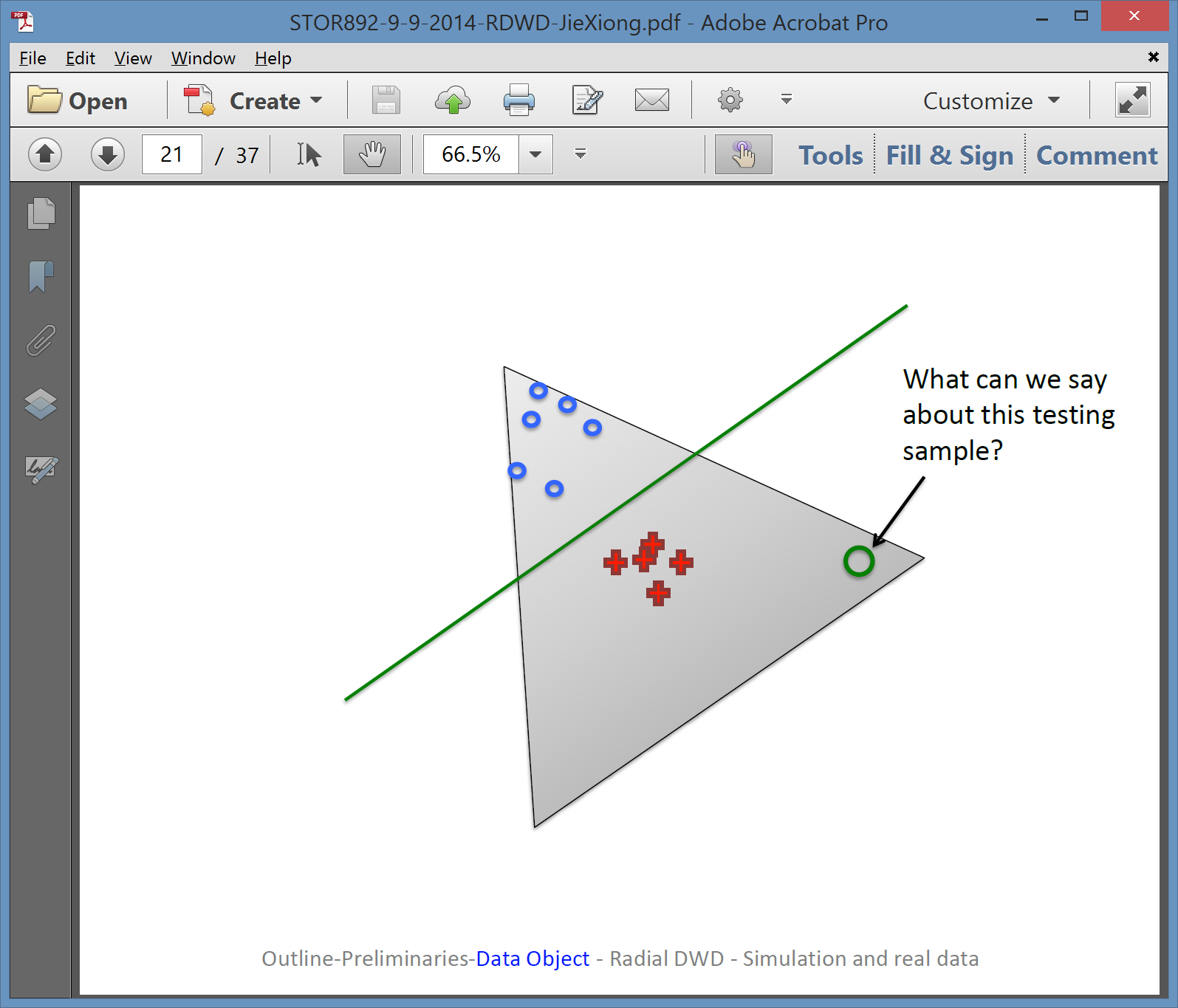 Virus Hunting
Compare With Other Classifiers
Even Kernel SVM Fails!!!

Reason:
Test Data
Lies In
Corners
With No
Training
Data
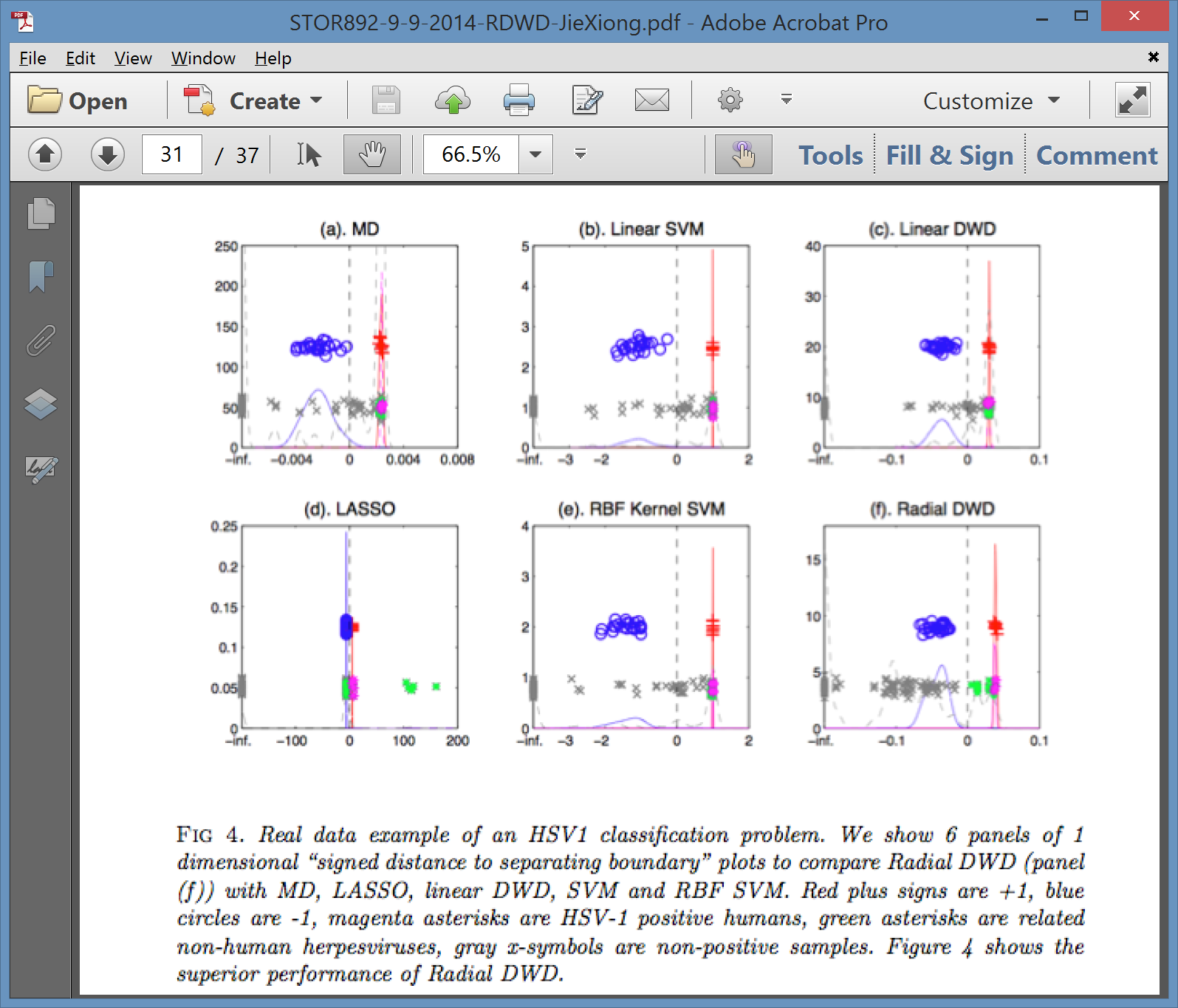 Radial DWD
Verify With Simulation Study
Note:   Very Similar Behavior!
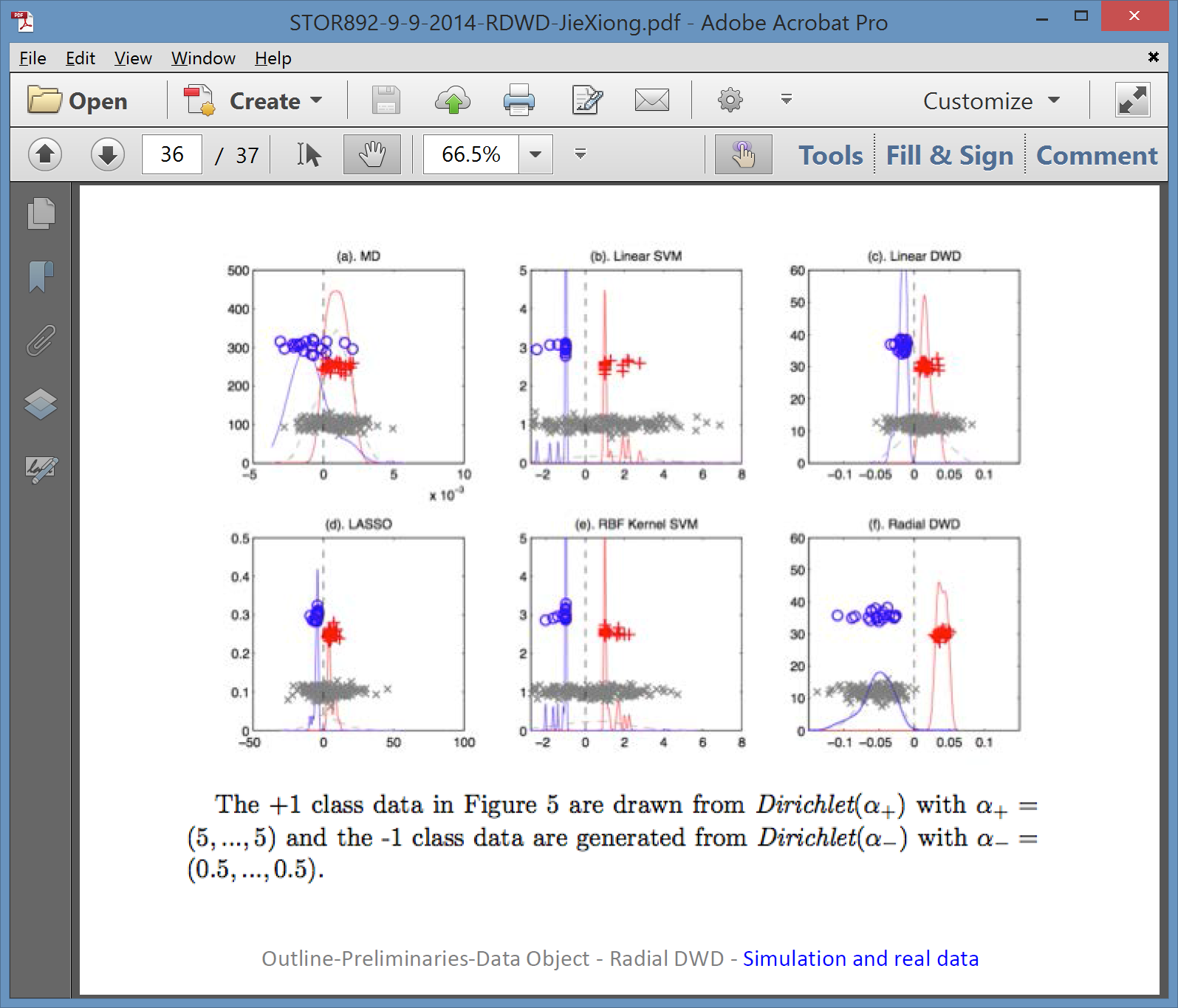 Melanoma Data
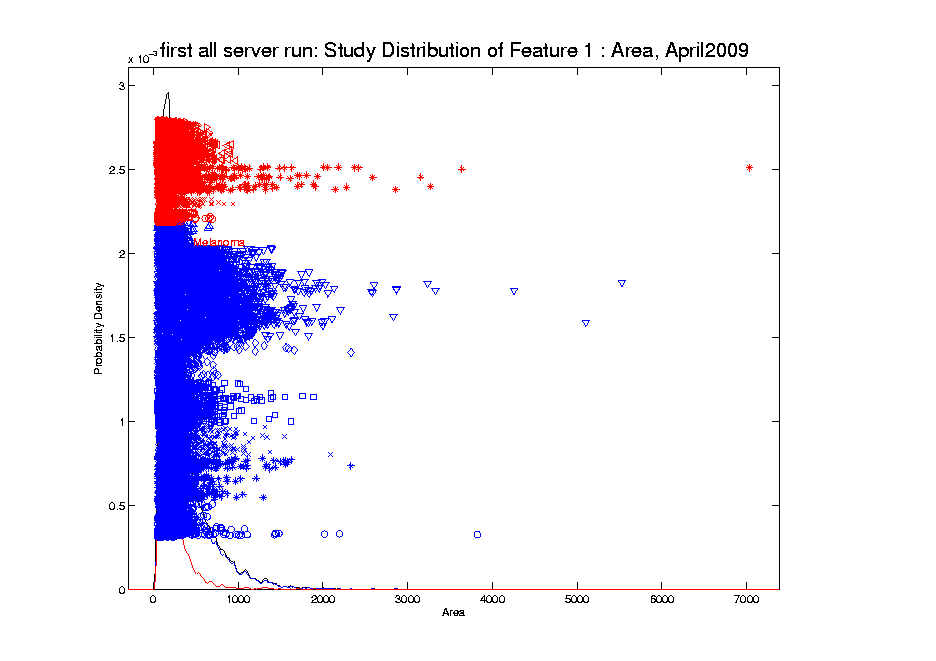 Recall From  9/5/17:


Studied
Transformation
Of This
Data
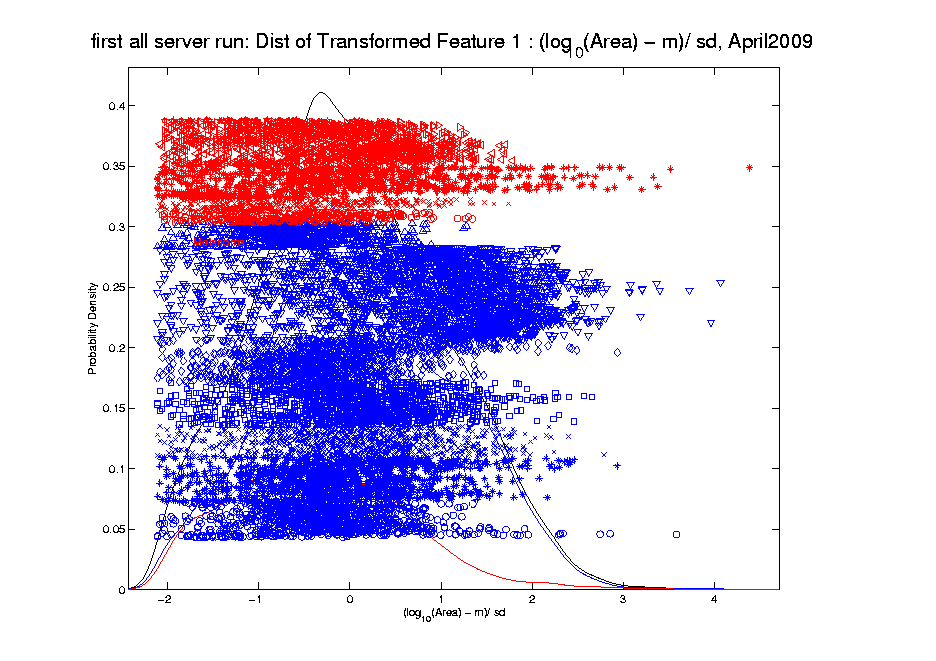 Melanoma Data
Rotate
To DWD
Direction


“Good”
Separation
???
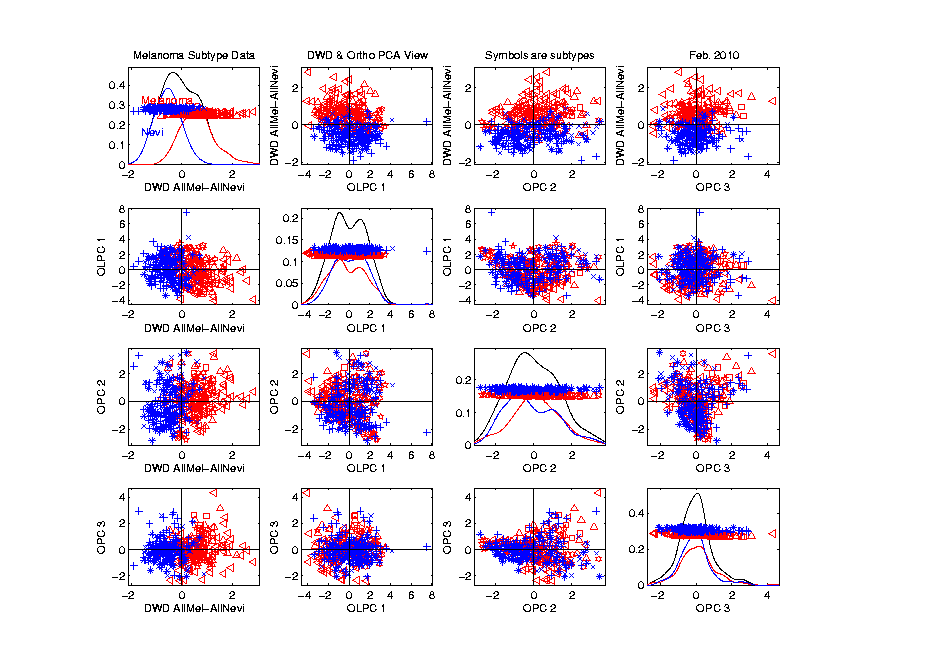 Melanoma Data
Rotate
To DWD
& Ortho PCs


Better
Separation
Than Full
Data???
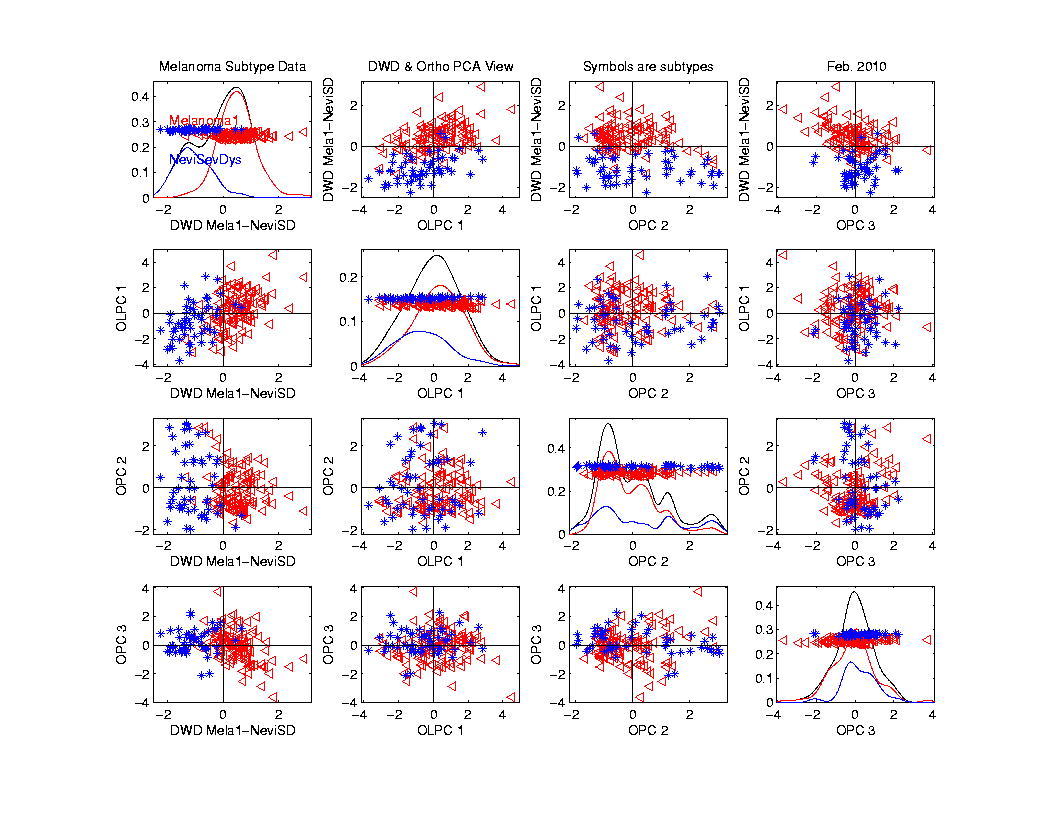 ROC Curve
Challenge:
Measure “Goodness of Separation” 

Approach from Signal Detection:
Receiver Operator Characteristic
(ROC) Curve

Developed in WWII, History in
Green and Swets (1966)
ROC Curve
Summarize
& Compare
Using
Area
Under 
Curve
(AUC)
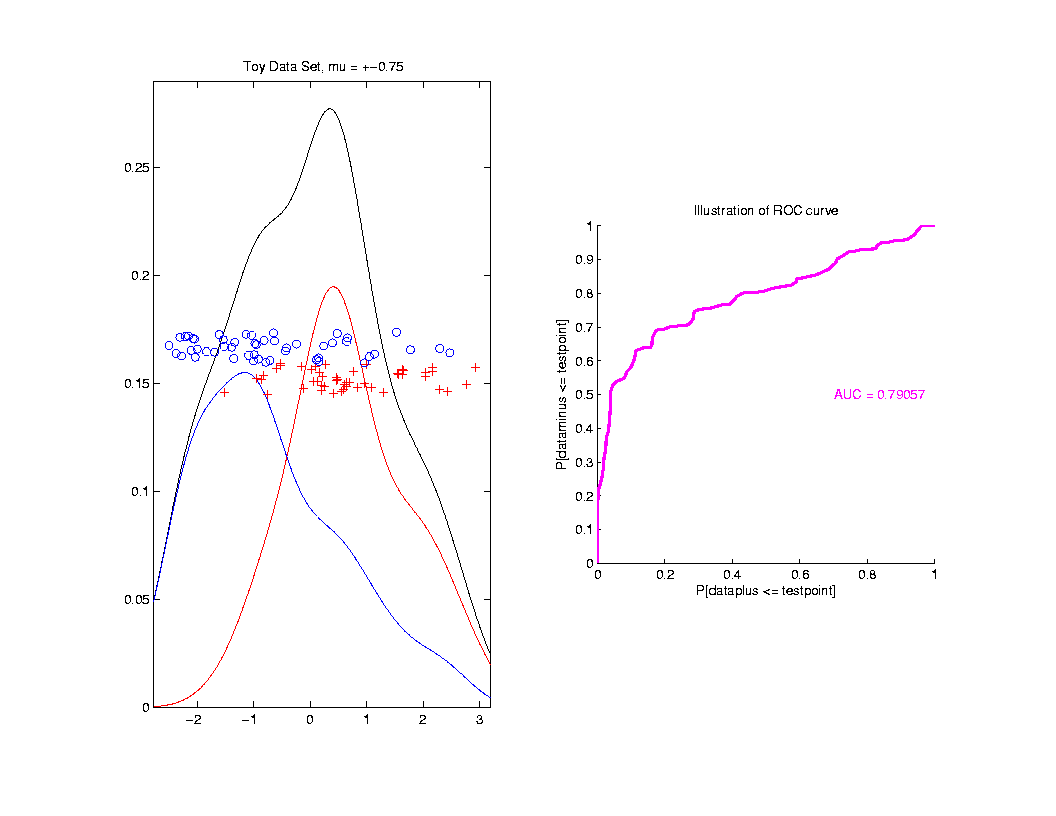 ROC Curve
Interpretation of AUC:
  Very Context Dependent
  Radiology:   
“> 70% has Predictive Usefulness”
  Varies Field by Field
  Bigger is Better
Melanoma Data
Recall Question:
Which Gives Better Separation of
Melanoma  vs.  Nevi

 DWD on All Melanoma vs. All Nevi
 DWD on Melanoma 1  vs.  Sev. Dys. Nevi
Melanoma Data
Full Data
ROC
Analysis

AUC = 0.93
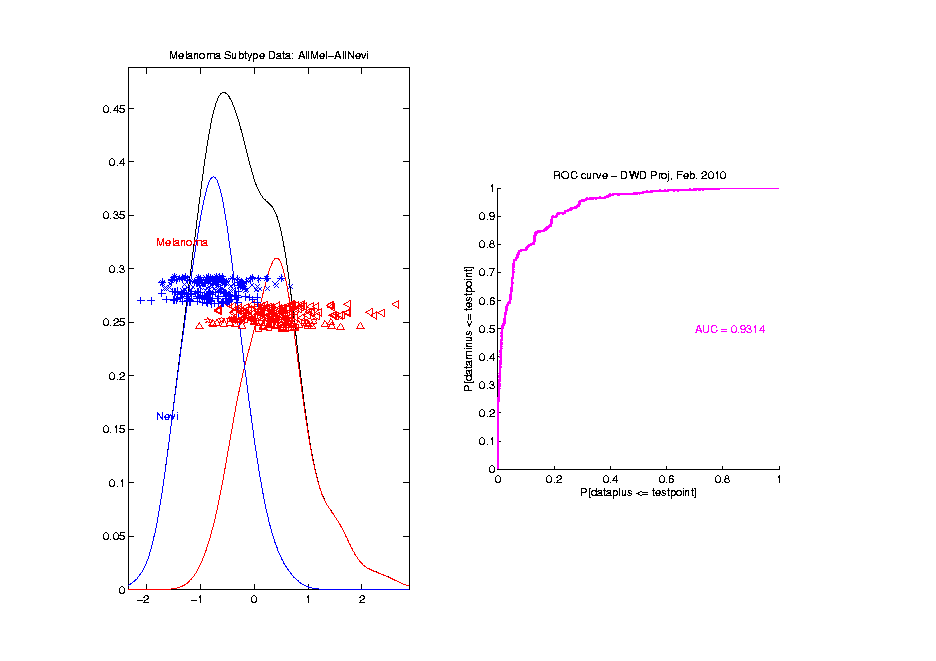 Melanoma Data
SubClass
ROC
Analysis

AUC = 0.95
Better,
Makes
Intuitive
Sense
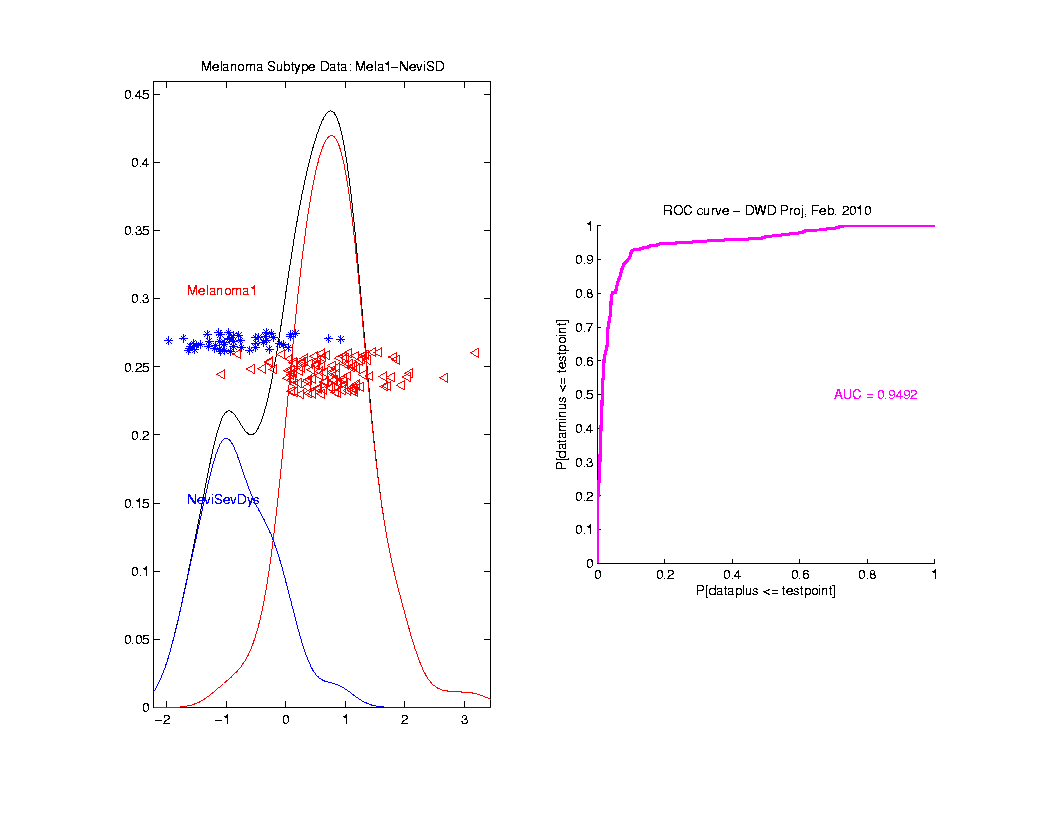 Clusters in data
Common Statistical Task:
Find Clusters in Data
Interesting sub-populations?
Important structure in data?
How to do this?

PCA & visualization is very simple approach
There is a large literature of other methods
(will study more later)
PCA to find clusters
Main Lesson: 
PCA is limited at finding clusters
Revealed by NCI60 data
Recall Microarray data
With 8 known different cancer types
PCA does not find all 8 clusters
Recall only finds dirn’s of max variation
Does not use class label information
PCA to find clusters
A deeper example:
Mass Flux Data
Data from Enrica Bellone,
National Center for Atmospheric Research
Mass Flux for quantifying cloud types
How does mass change  when moving into a cloud
PCA to find clusters
PCA of Mass Flux Data:
PCA to find clusters
Summary of PCA of Mass Flux Data:
Mean:
Captures General Mountain Shape
PC1:	
Generally overall height of peak
shows up nicely in mean +- plot  (2nd col)
3 apparent clusters in scores plot
Are those “really there”?
If so, could lead to interesting discovery
If not, could waste effort in investigation
PCA to find clusters
Summary of PCA of Mass Flux Data:
PC2:
Location of peak
again mean +- plot very useful here
PC3:
Width adjustment
again see most clearly in mean +- plot

Maybe non-linear modes of variation???
PCA to find clusters
Return to Investigation of PC1 Clusters:
Can see 3 bumps in smooth histogram
Main Question:  
Important structure
or
sampling variability?

Approach:     SiZer
(SIgnificance of ZERo crossings of deriv.)
Statistical Smoothing
In 1 Dimension



(Numbers as Data Objects)
Statistical Smoothing
In 1 Dimension,  2 Major Settings:

Density Estimation
“Histograms”

Nonparametric Regression
“Scatterplot Smoothing”
Density Estimation
E.g.    Hidalgo Stamp Data
Thicknesses of Postage Stamps 
Produced in Mexico
Over ~ 70 years
During 1800s
Paper produced in several factories?
How many factories?   (Records lost)
Brought to statistical literature by:
Izenman and Sommer (1988)
Density Estimation
E.g.    Hidalgo Stamp Data
Thicknesses of Postage Stamps 
Produced in Mexico
Over ~ 70 years
During 1800s
Paper produced in several factories?


(Thicknesses vary by up to factor of 2)
Density Estimation
E.g.    Hidalgo Stamp Data
A histogram
“Oversmoothed”
Bin Width too
			large?
Miss important
			structure?
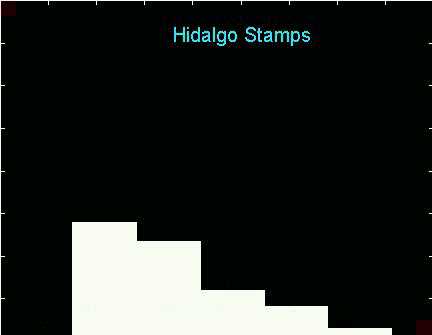 Density Estimation
E.g.    Hidalgo Stamp Data
Another histogram
Smaller binwidth
Suggests 2 modes?
2 factories making
			the paper?
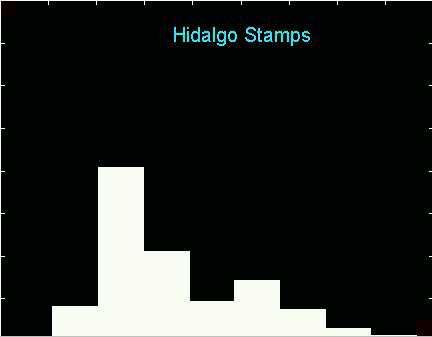 Density Estimation
E.g.    Hidalgo Stamp Data
Another histogram
Smaller binwidth
Suggests 6 modes?
6 factories making
			the paper?
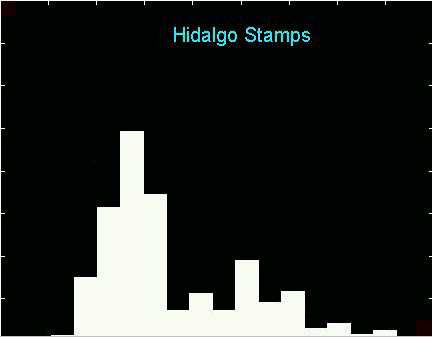 Density Estimation
E.g.    Hidalgo Stamp Data
Another histogram
Even smaller binwidth
Suggests many modes?
Really believe
		modes are “there”?
Or just sampling
		variation?
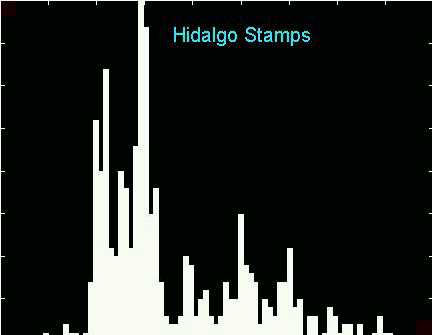 Density Estimation
E.g.    Hidalgo Stamp Data
Critical Issue for histograms:
Choice of binwidth  (well understood?)
Histograms
Less Well Understood Issue:
Choice of bin location
Major impact on number of modes (2-7)
All for same binwidth
Histograms
Choice of bin location:
What is going on?
Compare with Average Histogram
Density Estimation
Compare shifts with Average Histogram
For 7 mode shift
Peaks line up with bin centers
So shifted histo’s
		find peaks
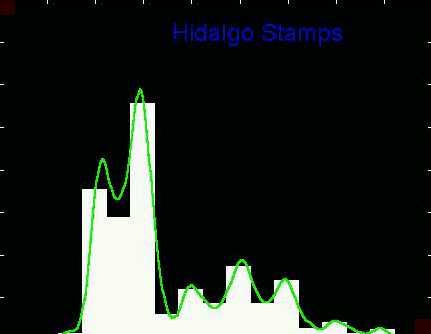 Density Estimation
Compare shifts with Average Histogram
For 2 (3?) mode shift
Peaks split between  bins
So shifted histo’s
		miss peaks
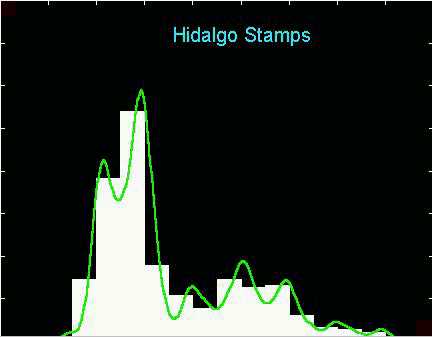 Density Estimation
Histogram Drawbacks:
Need to choose bin width
Need to choose bin location
But Average Histogram reveals structure 
So should use that, instead of histo

Name:  Kernel Density Estimate
Kernel Density Estimation
Chondrite Data:
Stony (metal) Meteorites (hit the earth)
So have a chunk of rock
Study “% of silica”
From how many sources?
Only 22 rocks…
Histogram hopeless?
Brought to statistical literature by:
Good and Gaskins (1980)
Kernel Density Estimation
Chondrite Data:
Represent points by red bars
Where are data “more dense”?
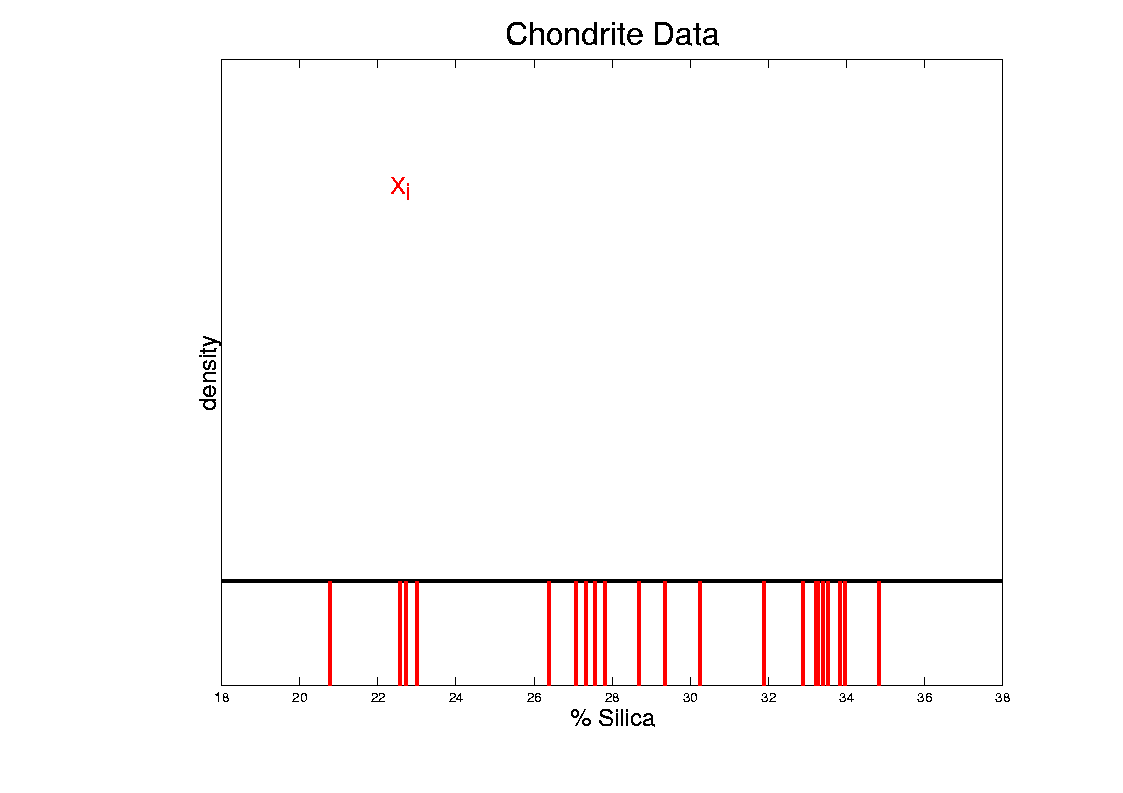 Kernel Density Estimation
Chondrite Data:
Put probability mass 1/n at each point
Smooth piece of “density”
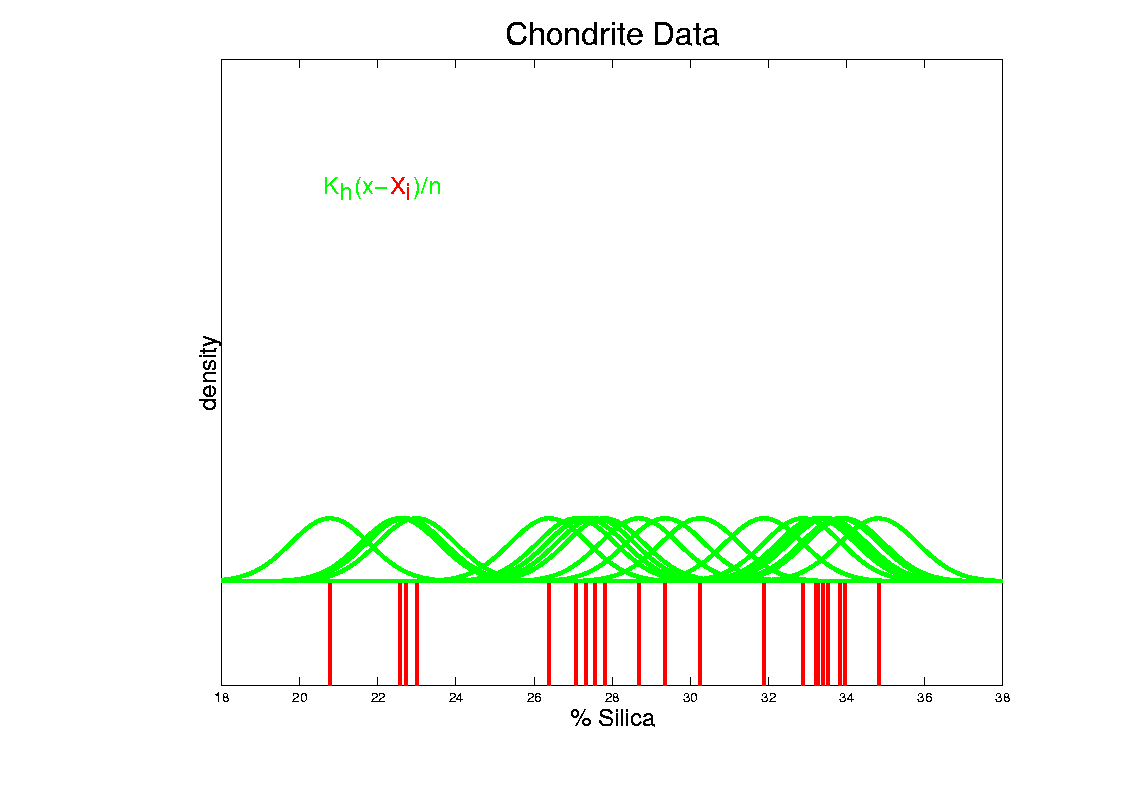 Kernel Density Estimation
Chondrite Data:
Sum pieces to estimate density
Suggests 3 modes (rock sources)
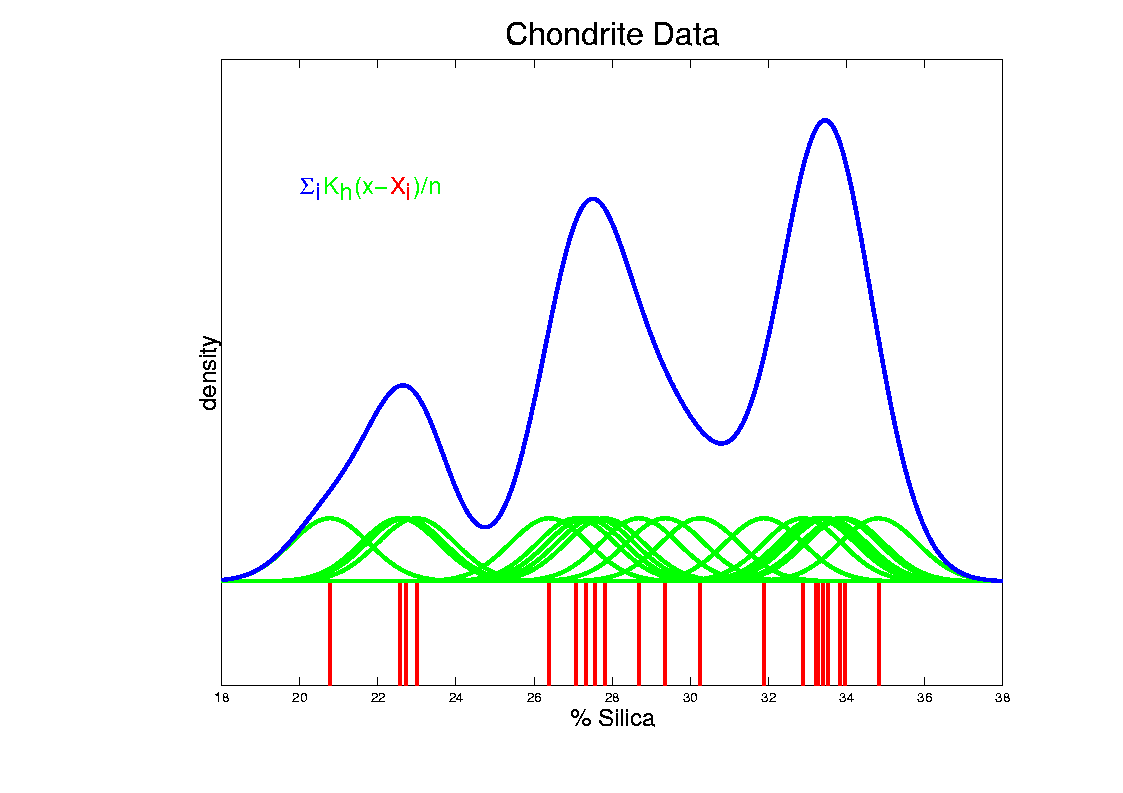 Kernel Density Estimation
Kernel Density Estimation
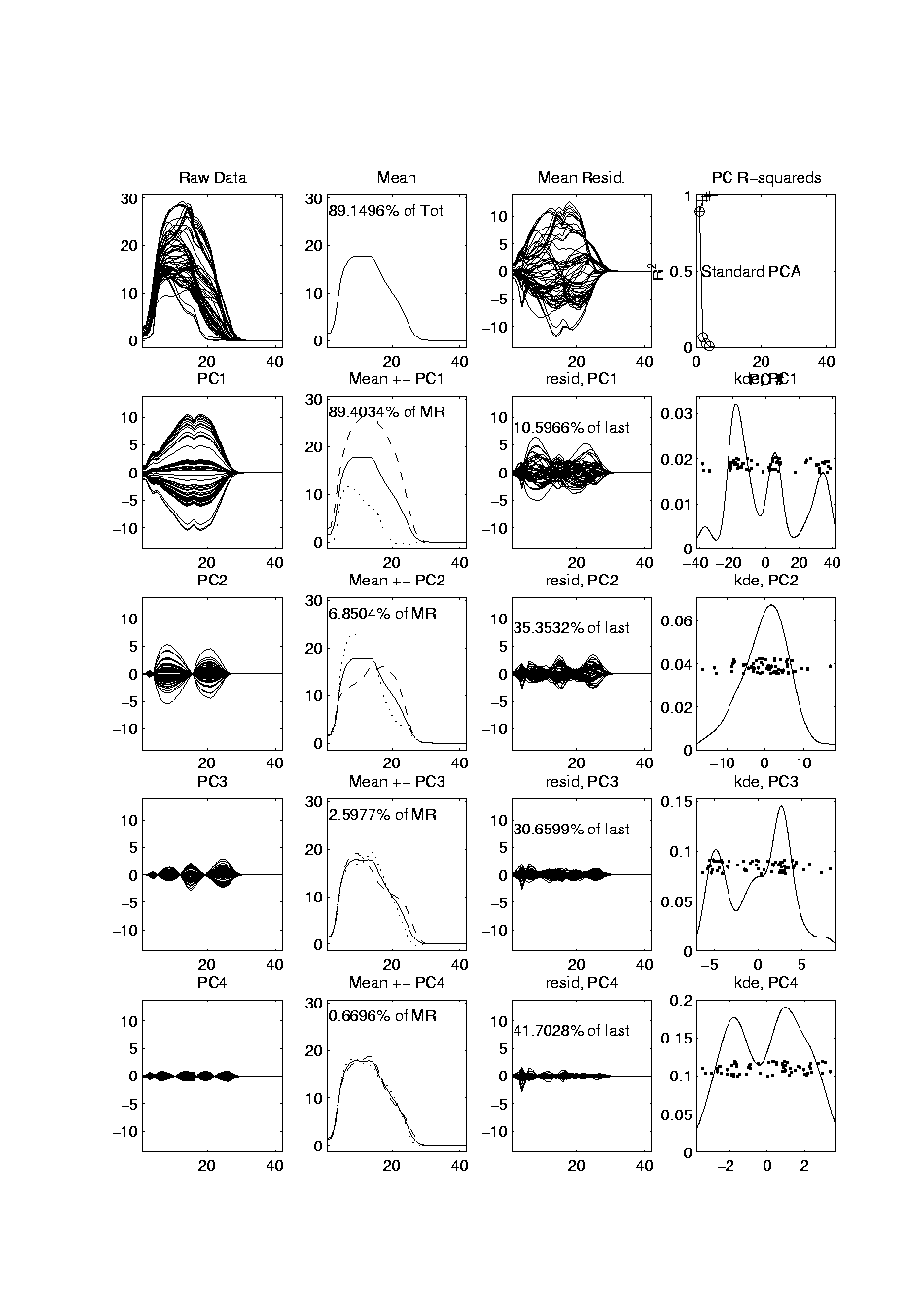 Kernel Density Estimation
Choice of kernel (window shape)?
Controversial issue
Want Computational Speed?
Want Statistical Efficiency?
Want Smooth Estimates?
There is more, but personal choice:    
Gaussian
Good Overall Reference:   
Wand and Jones (1994)
Kernel Density Estimation
Choice of bandwidth (window width)?
Very important to performance






Fundamental Issue:
Which modes are “really there”?
Density Estimation
How to use histograms if you must:
Undersmooth (minimizes bin edge effect)
Human eye is OK at “post-smoothing”
Statistical Smoothing
2 Major Settings:

Density Estimation
“Histograms”

Nonparametric Regression
“Scatterplot Smoothing”
Scatterplot Smoothing
E.g. Bralower Fossil Data



Prof. of Geosciences
Penn. State Univ.
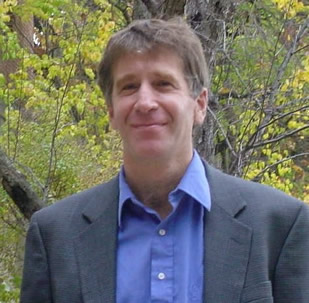 Scatterplot Smoothing
E.g. Bralower Fossil Data
Study Global Climate
Time scale of millions of years
Data points are fossil shells
Dated by surrounding material
Ratio of Isotopes of Strontium
(differences in 4th decimal point!)
Surrogate for Sea Level (Ice Ages)
Data seem to have structure…
Scatterplot Smoothing
E.g. Bralower Fossil Data
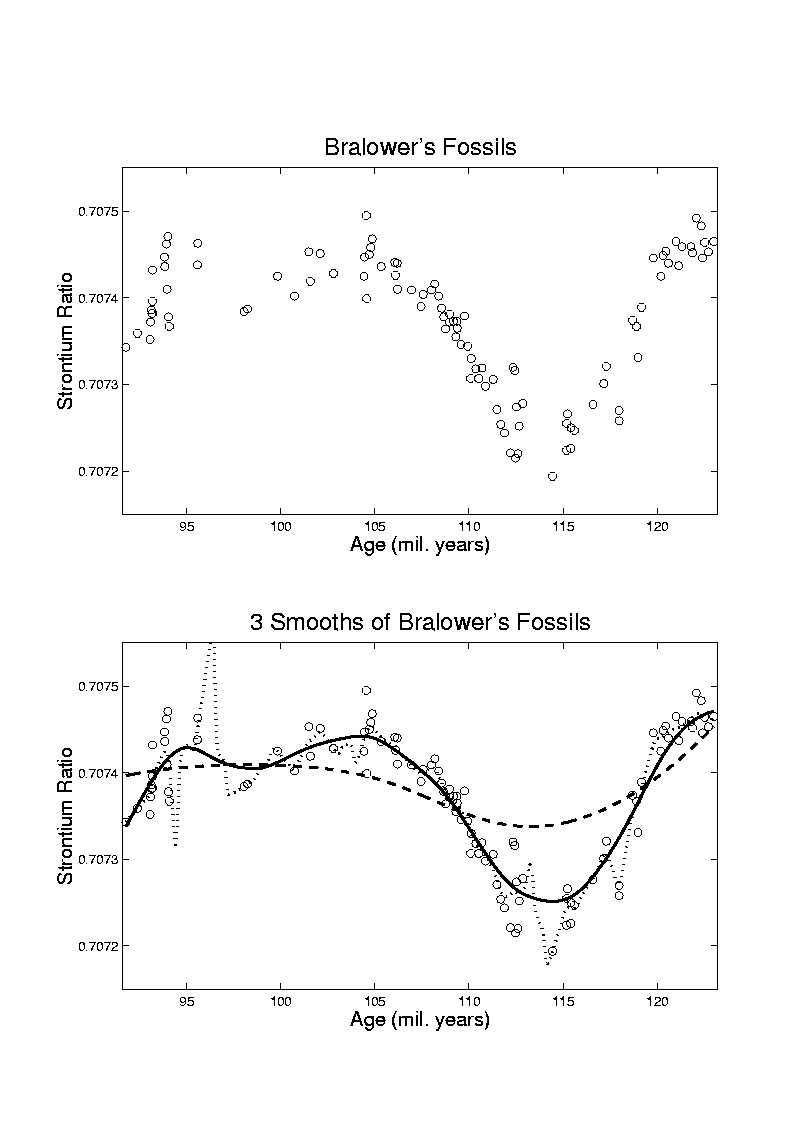 Scatterplot Smoothing
E.g. Bralower Fossil Data
Way to bring out structure:
Smooth the data
Methods of smoothing?
Local Averages
Splines (several types)
Fourier – trim high frequencies
Other bases
…
Also controversial
Scatterplot Smoothing
E.g. Bralower Fossil Data – some smooths
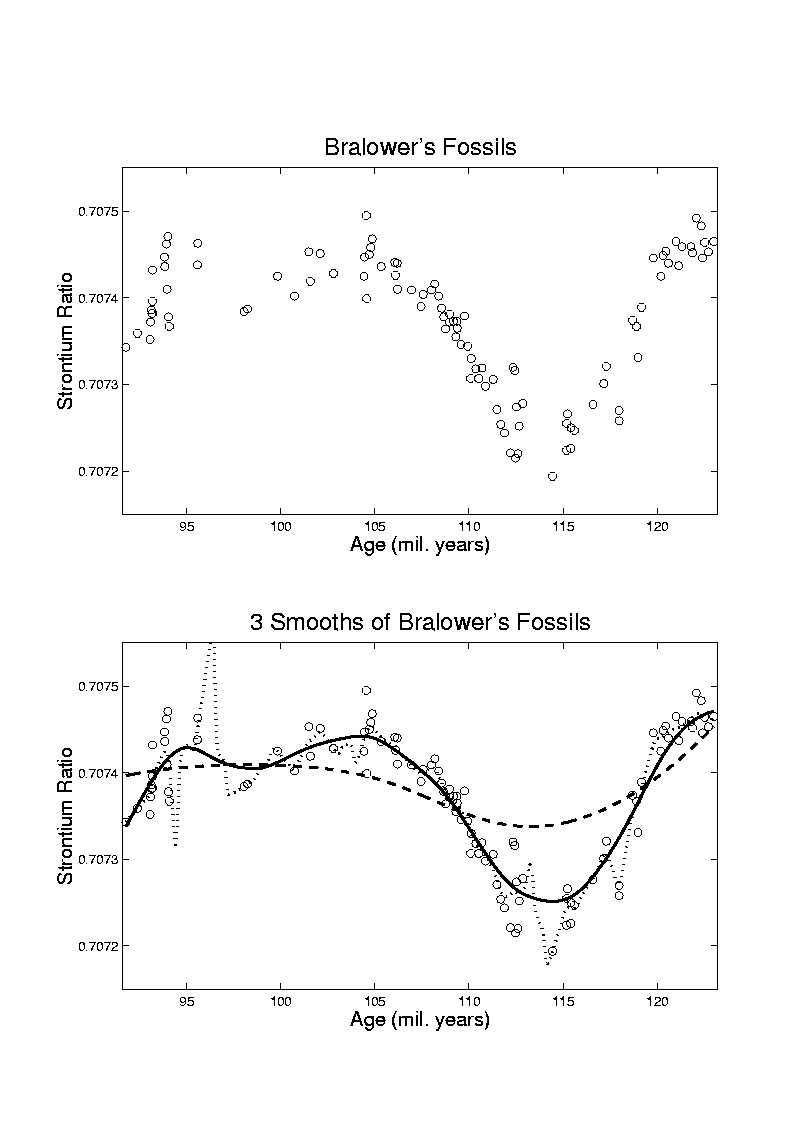 Scatterplot Smoothing
Scatterplot Smoothing
Scatterplot Smoothing
Scatterplot Smoothing
Scatterplot Smoothing
Scatterplot Smoothing
Scatterplot Smoothing
Scatterplot Smoothing
Local Polynomial Smoothing
What is best polynomial degree?
Once again controversial…
Advocates for all of  0, 1, 2, 3.
Depends on personal weighting of factors involved
Good reference:
Fan & Gijbels (1995)
Personal choice:  degree 1, local linear
Scatterplot Smoothing
E.g. Bralower Fossils – local linear smooths
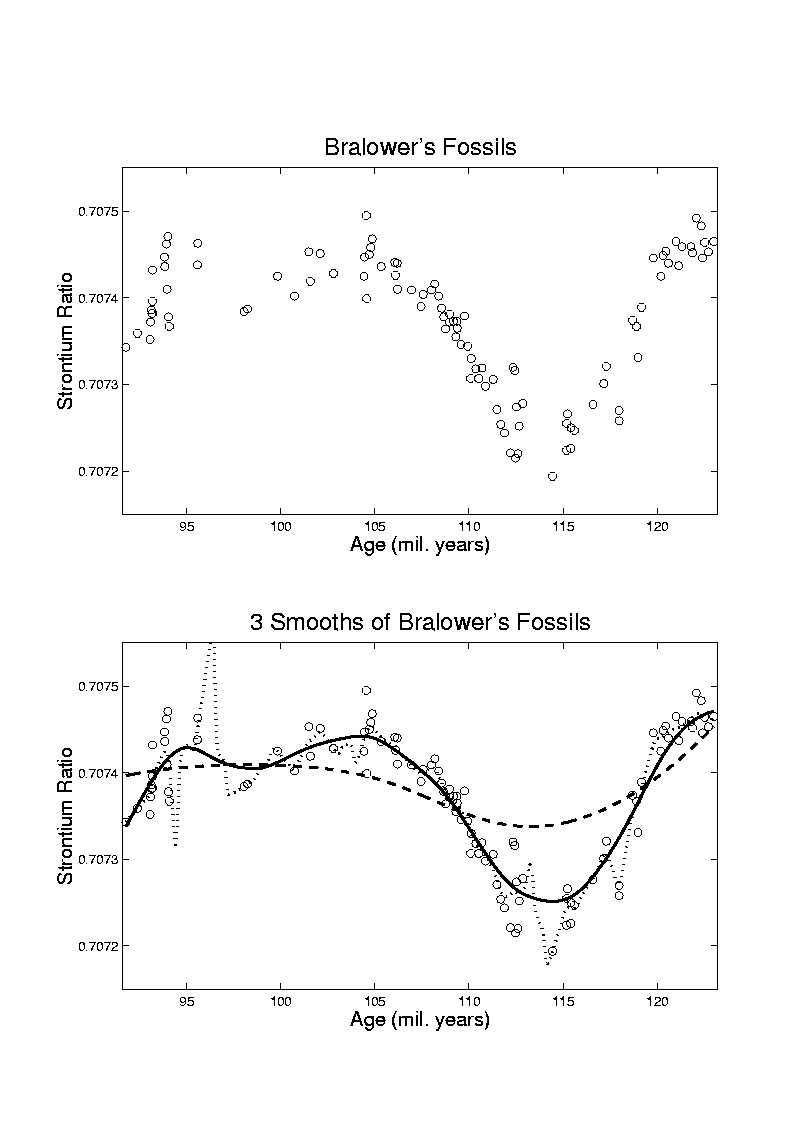 Scatterplot Smoothing
Smooths of Bralower Fossil Data:
Oversmoothed misses structure
Undersmoothed feels sampling noise?
About right shows 2 valleys:
One seems clear
Is other one really there?
Same question as above…
Kernel Density Estimation
Choice of bandwidth (window width)?
Very important to performance






Fundamental Issue:
Which modes are “really there”?
Kernel Density Estimation
Choice of bandwidth (window width)?
Very important to performance
Data Based Choice?
Controversial Issue
Many recommendations
Suggested Reference:
Jones, Marron & Sheather (1996)
Never a consensus…
Kernel Density Estimation
Choice of bandwidth (window width)?
Alternate Choice:
Consider all of them!
I.e. look at whole spectrum of smooths
Can see different structure
At different smoothing levels
Connection to Scale Space
E.g. Stamps data
How many modes?
All answers are there….
Kernel Density Estimation
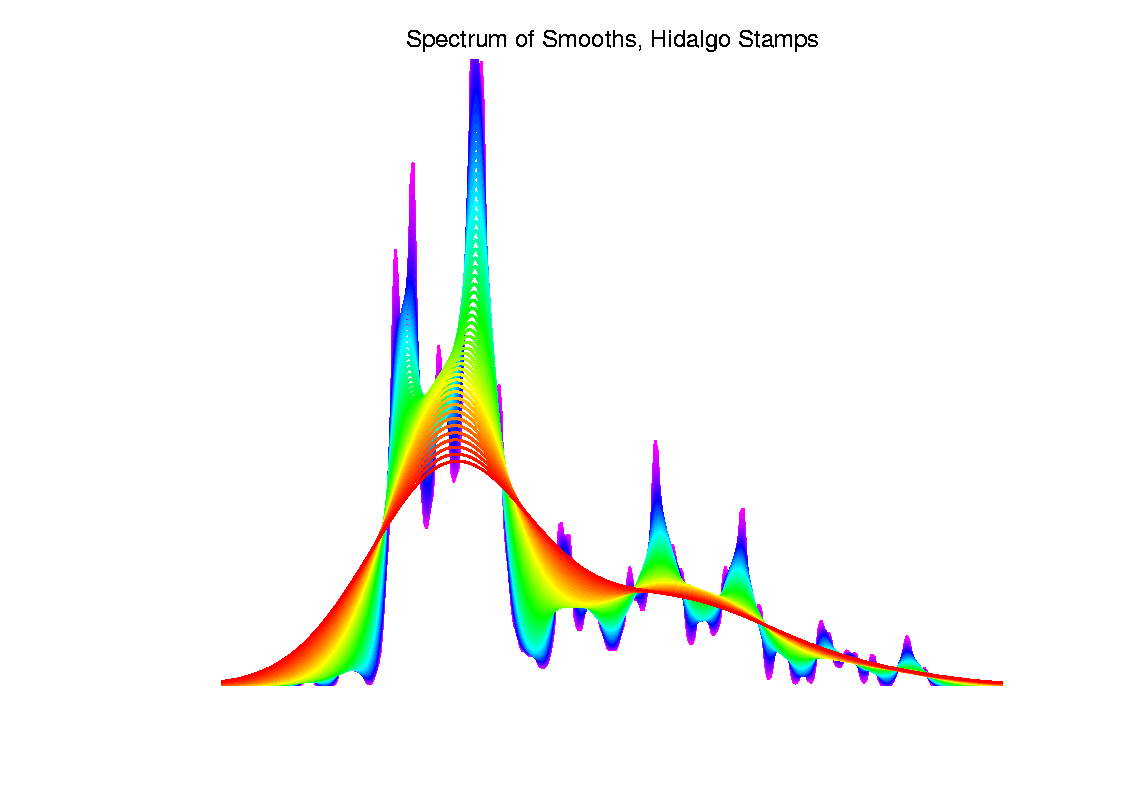 Statistical Smoothing
Fundamental Question
	For both of
Density Estimation:   “Histograms”
Regression:    “Scatterplot Smoothing”

Which bumps are “really there”?
vs.  “artifacts of sampling noise”?
SiZer Background
Scale Space – Idea from Computer Vision 


Goal:   Teach Computers to “See”

Modern Research:   
Extract “Information” from Images
Early Theoretical work
SiZer Background
Scale Space – Idea from Computer Vision 
Conceptual basis: 
Oversmoothing = “view from afar”
(macroscopic)
Undersmoothing = “zoomed in view”
(microscopic) 
Main idea: all smooths contain useful information, so study “full spectrum”
(i. e. all smoothing levels)
Recommended reference: Lindeberg (1994)
Participant Presentations
Brendan Brown
Chen Shen
Wesley Hamilton
Topological Data Analysis